ITS Printing Setup on PCounter
Check that the user has admin rights on the machine
On user’s pc
Goto Start
Right-click Computer
Goto Manage
Goto Local Users and Groups
Double-click Administrators on the right pane
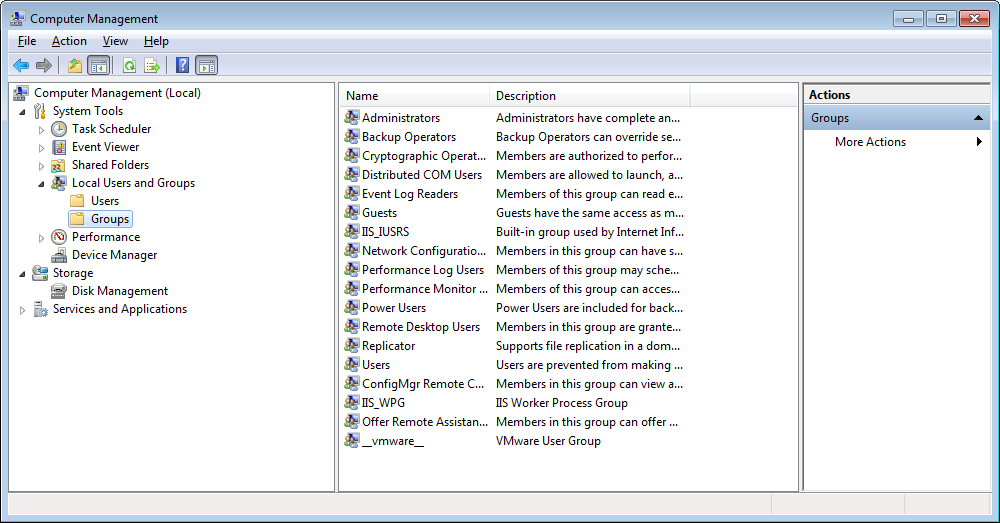 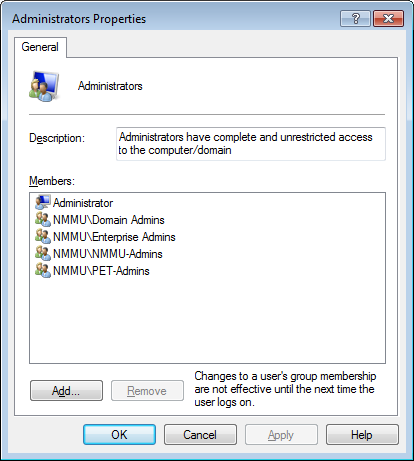 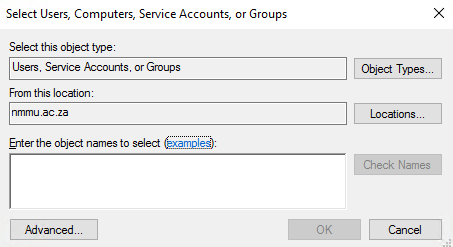 Restart the pc after applying settings
Check that the LPD and LPR Print Services have been installed
Control Panel
Programs and Features
Turn Windows Features on or off
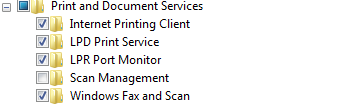 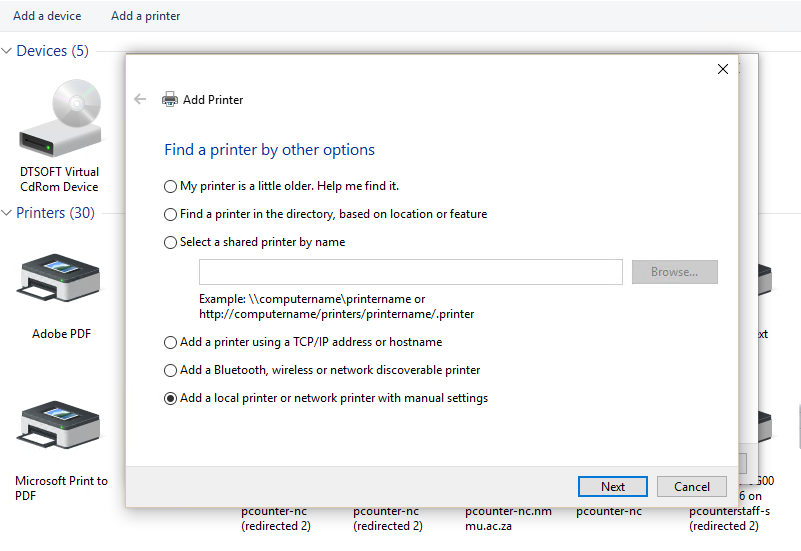 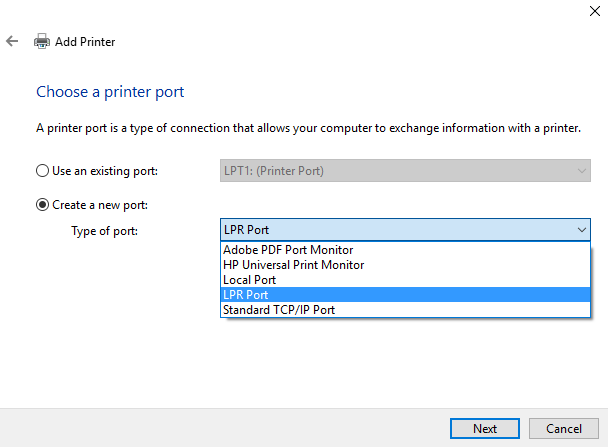 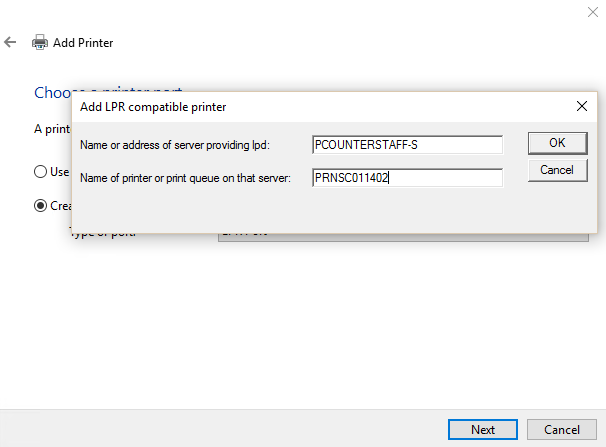 This information will be in the jobcard or it can be obtained from Ian or Nadia

Click OK and install the driver for the printer 

\\pcounterstaff-s\drivers$
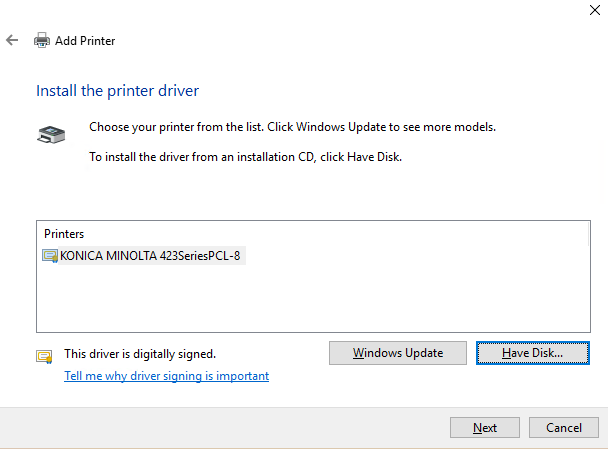 The 223 and 423 use the same Driver
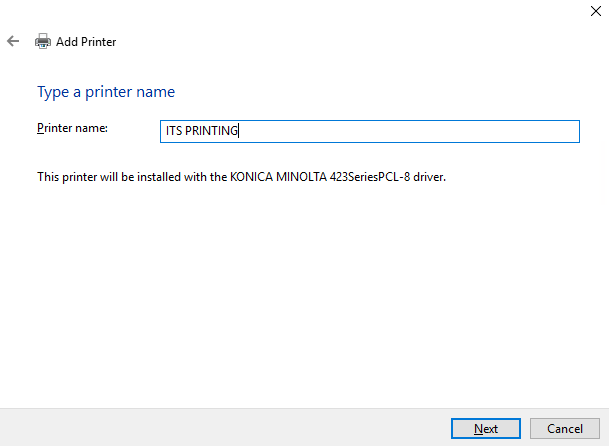 Rename the Printer to (ITS PRINTING)
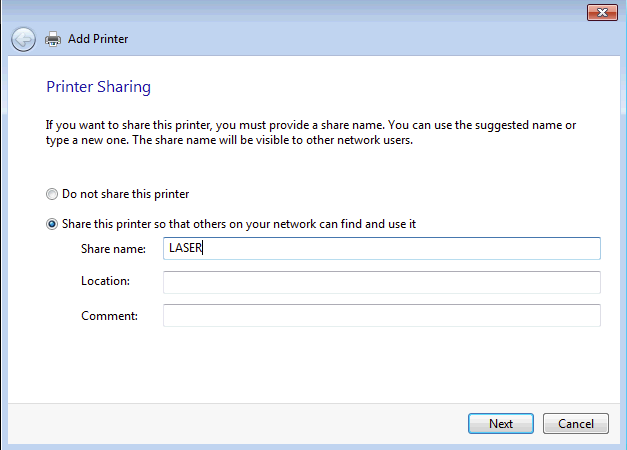 SHARE IT AS LASER in caps
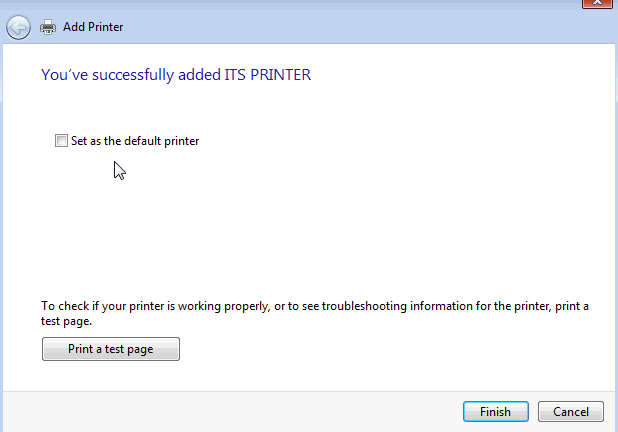 If user has a desktop printer
Change the share of the desktop to ‘LASER1’
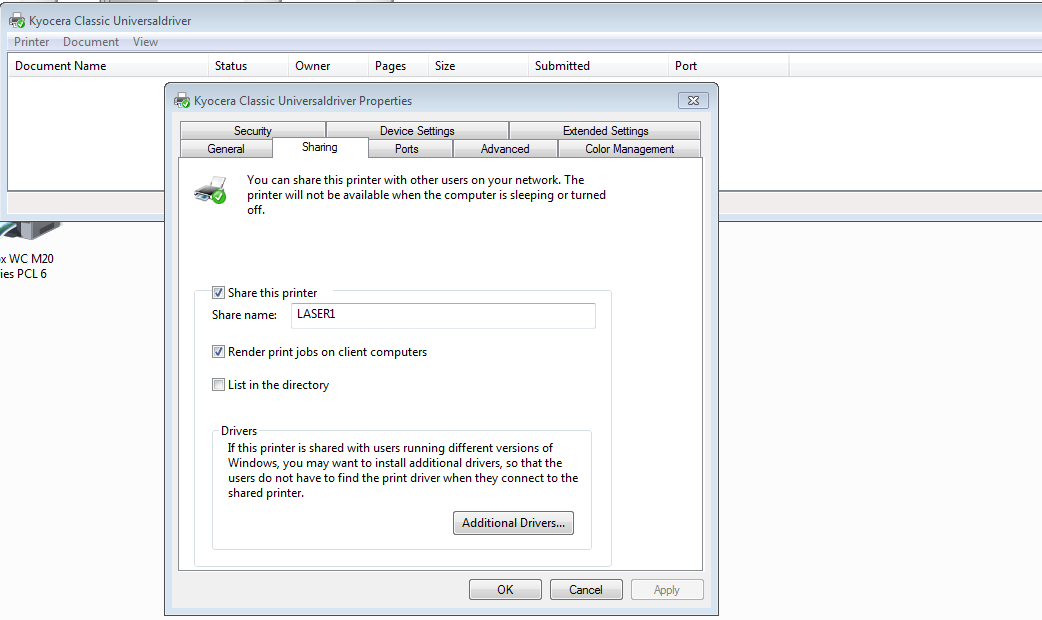 Open the Printer Properties and go to the Ports settings
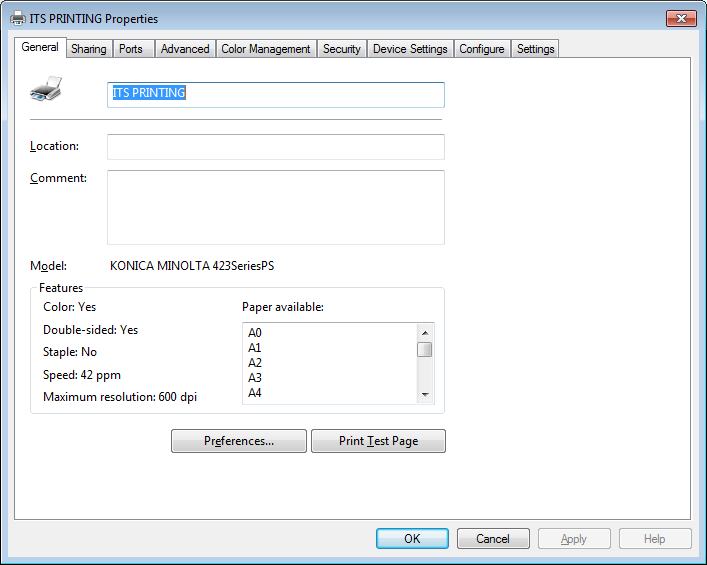 Make sure that you untick the box :Enable bidirectional support
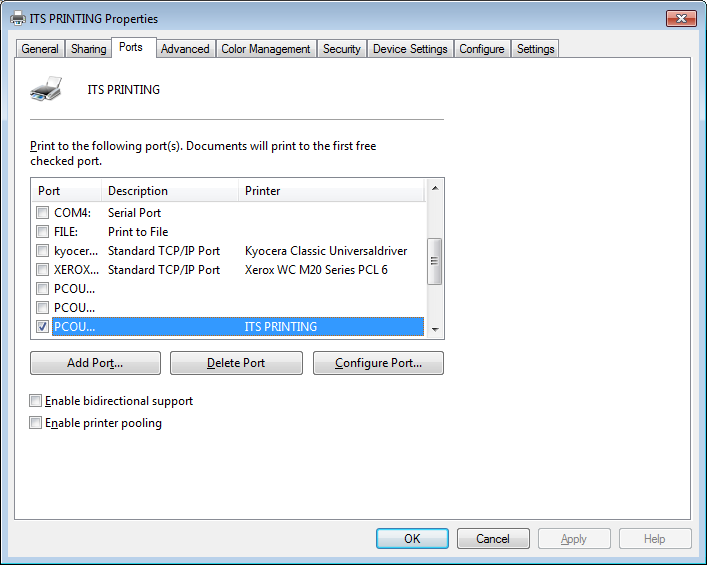 Add printer to ITS Profile
Add ownlaser1 printer to user’s profile
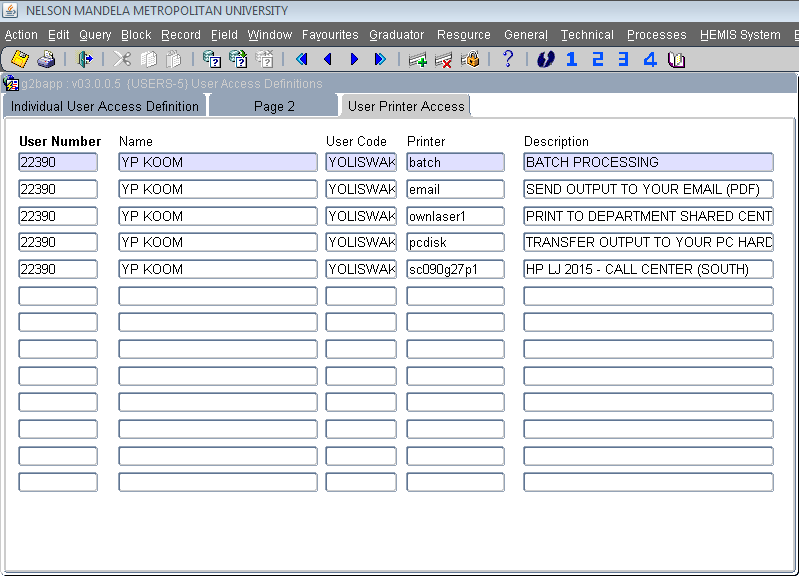